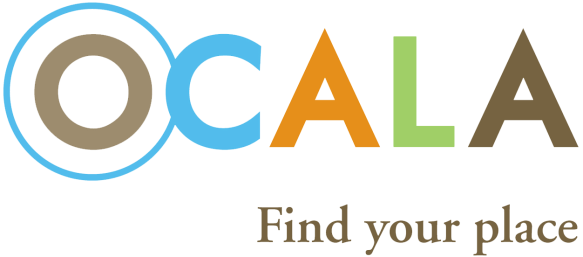 City of Ocala Leadership Group Meeting September 24, 2015
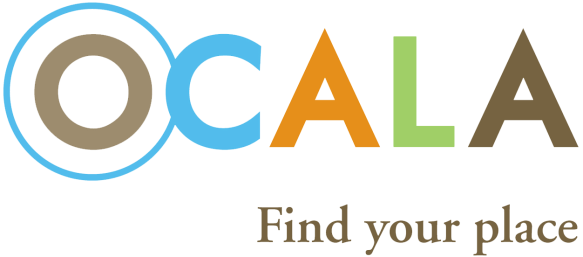 Leadership Group Meeting Agenda
Public Market
Property Maintenance Ordinance
SR 40 and US 27 Corridors
Pre-Treatment Facility Special Exception
Upcoming meetings 
Approval of 8/24 Minutes
Final Comments
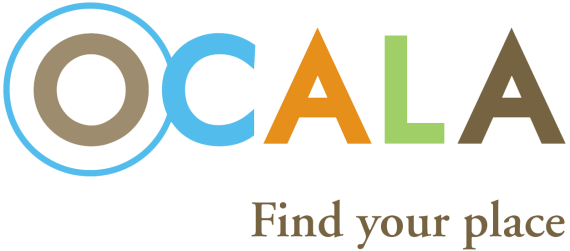 Upcoming Meetings
City Council Meeting
  October 6th at 4:00 pm at City Council Chambers
  October 20th at 4:00 pm at City Council Chambers
	
	Ocala Historic Preservation Advisory Board
  October 1st at 4:00 pm at 2nd Floor CSC Training Room
	
	Market Ventures Site Visit
Meeting with 2035 Leadership Group, 2:15 – 3:00 pm at CEP Board Room
(310 SE 3rd Street)
	
	Planning and Zoning Commission
  October 12th at 5:30 pm at City Council Chambers
	
	Board of Adjustment 
   October 19th at 5:30 pm at City Council Chambers
[Speaker Notes: Significant Cases:  Auto Upholstery Shop, Peter Pensa site]
Public Market
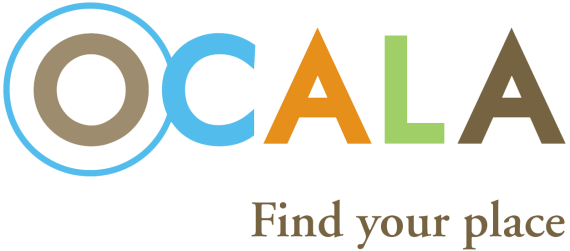 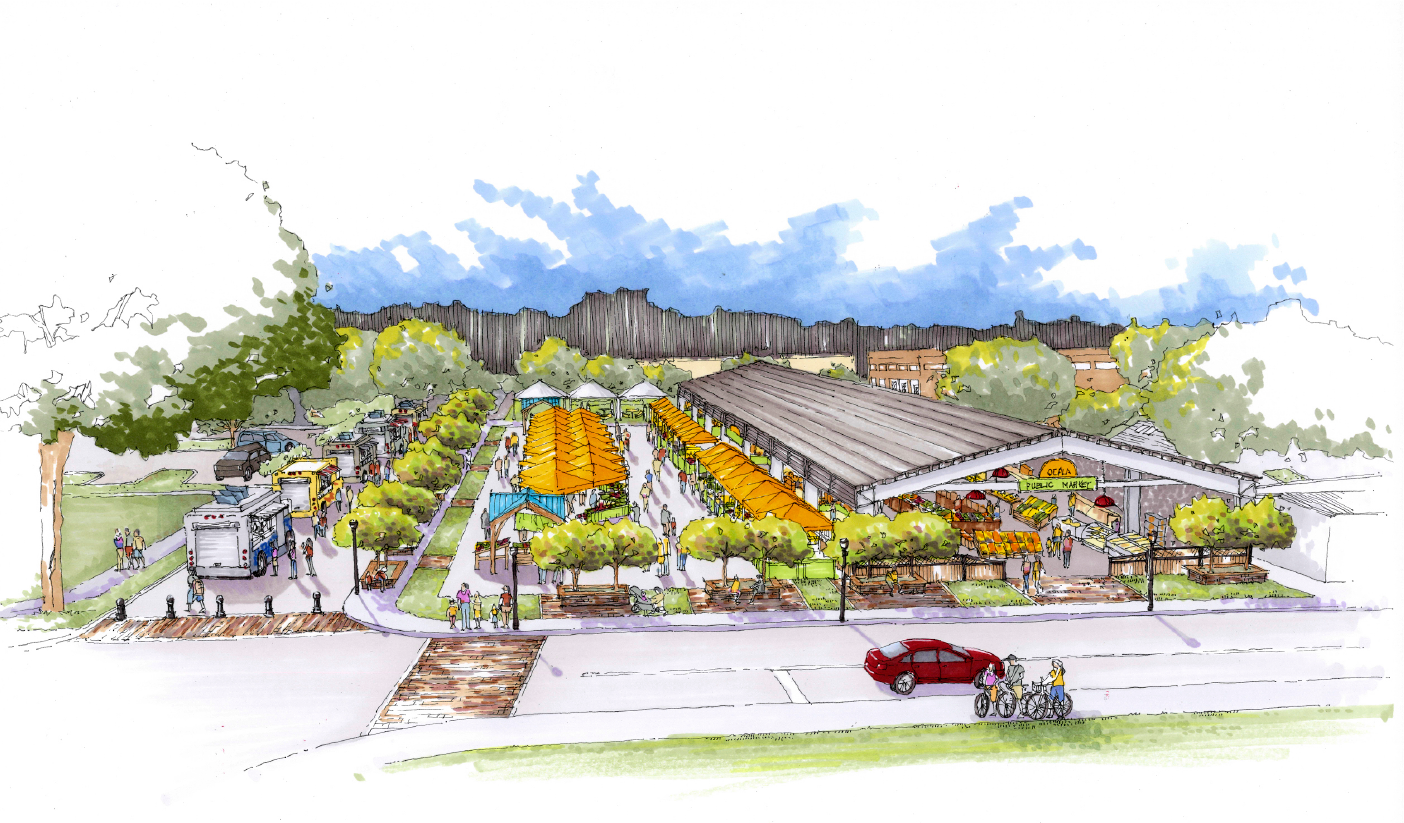 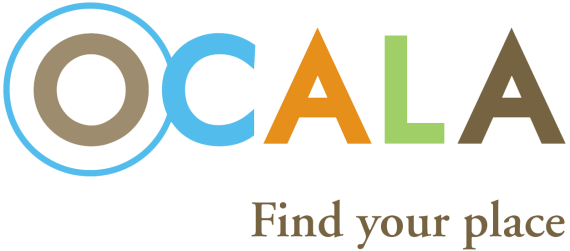 Public Market—Site Ventures itinerary
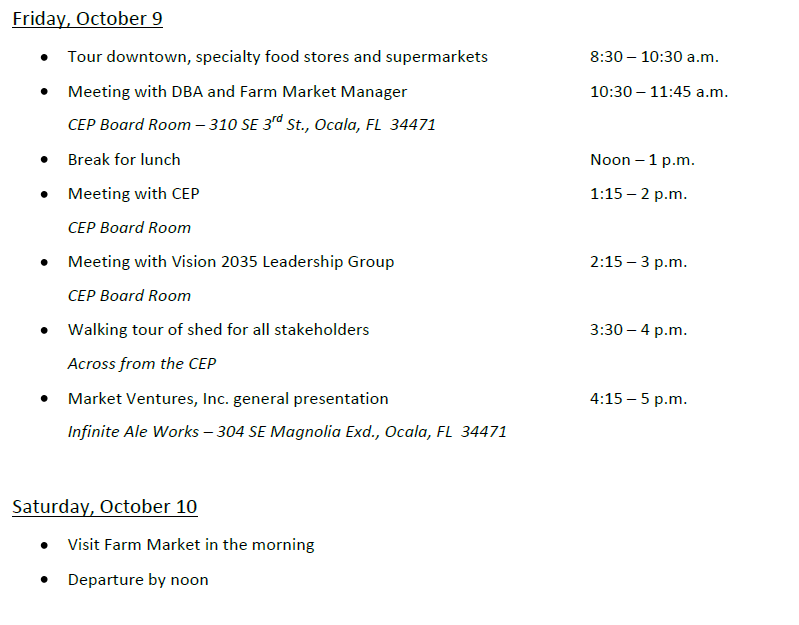 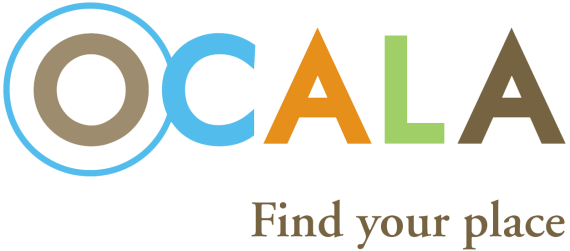 Property maintenance ordinance
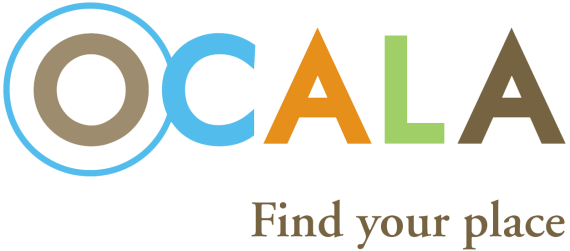 SR 40 and US 27 Corridor
Pre-treatment facility Special Exception
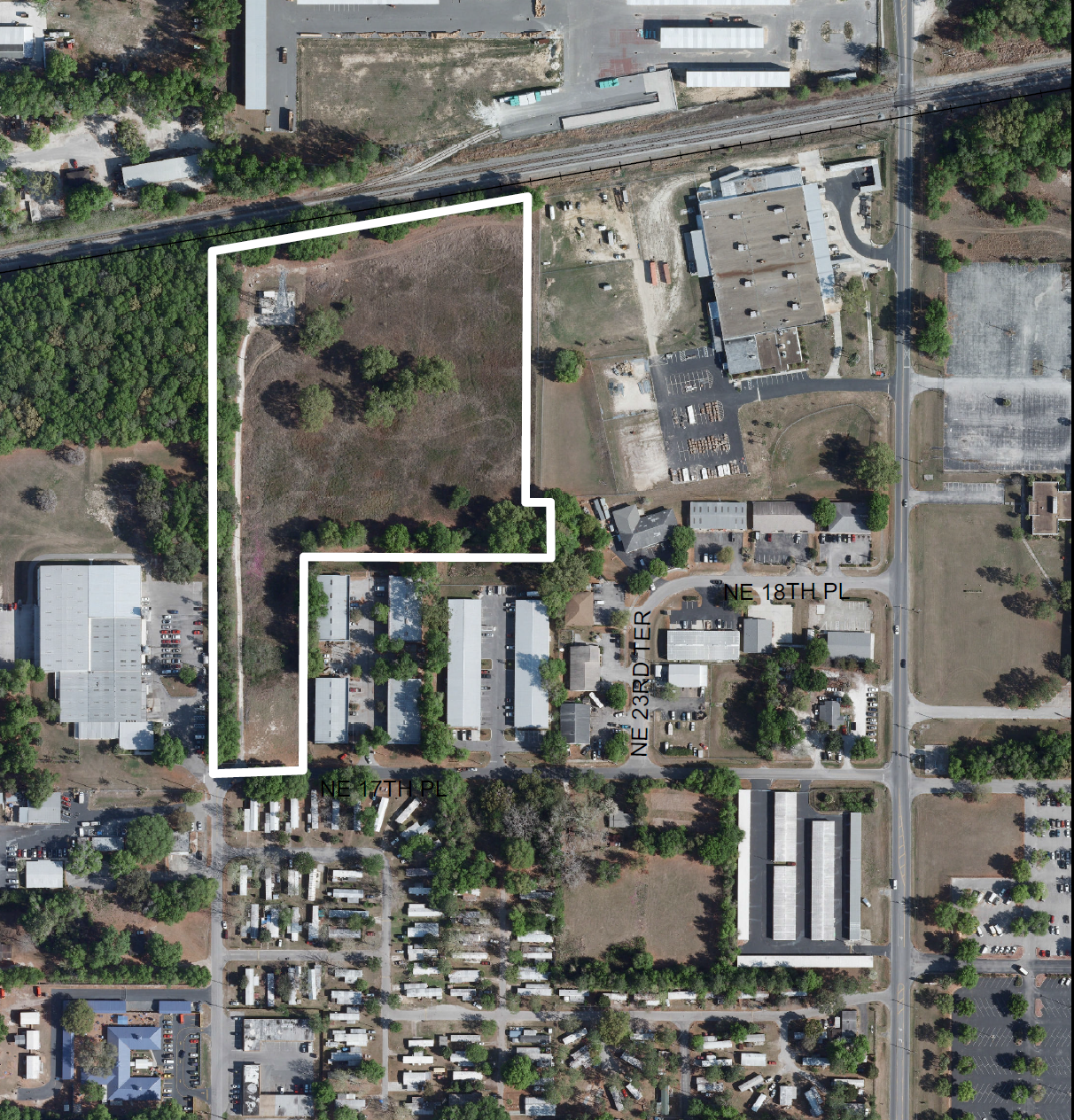 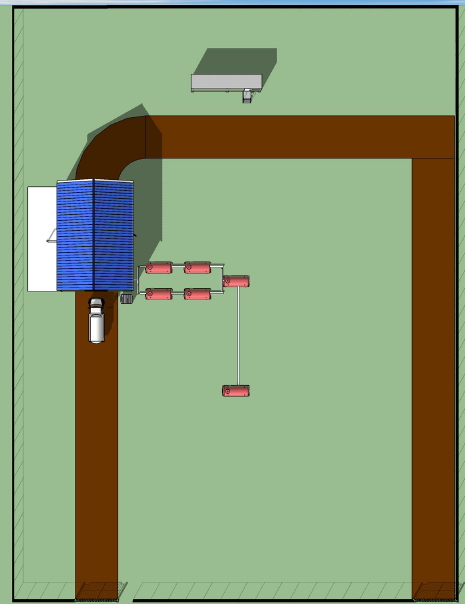 Pre-treatment facility Special Exception
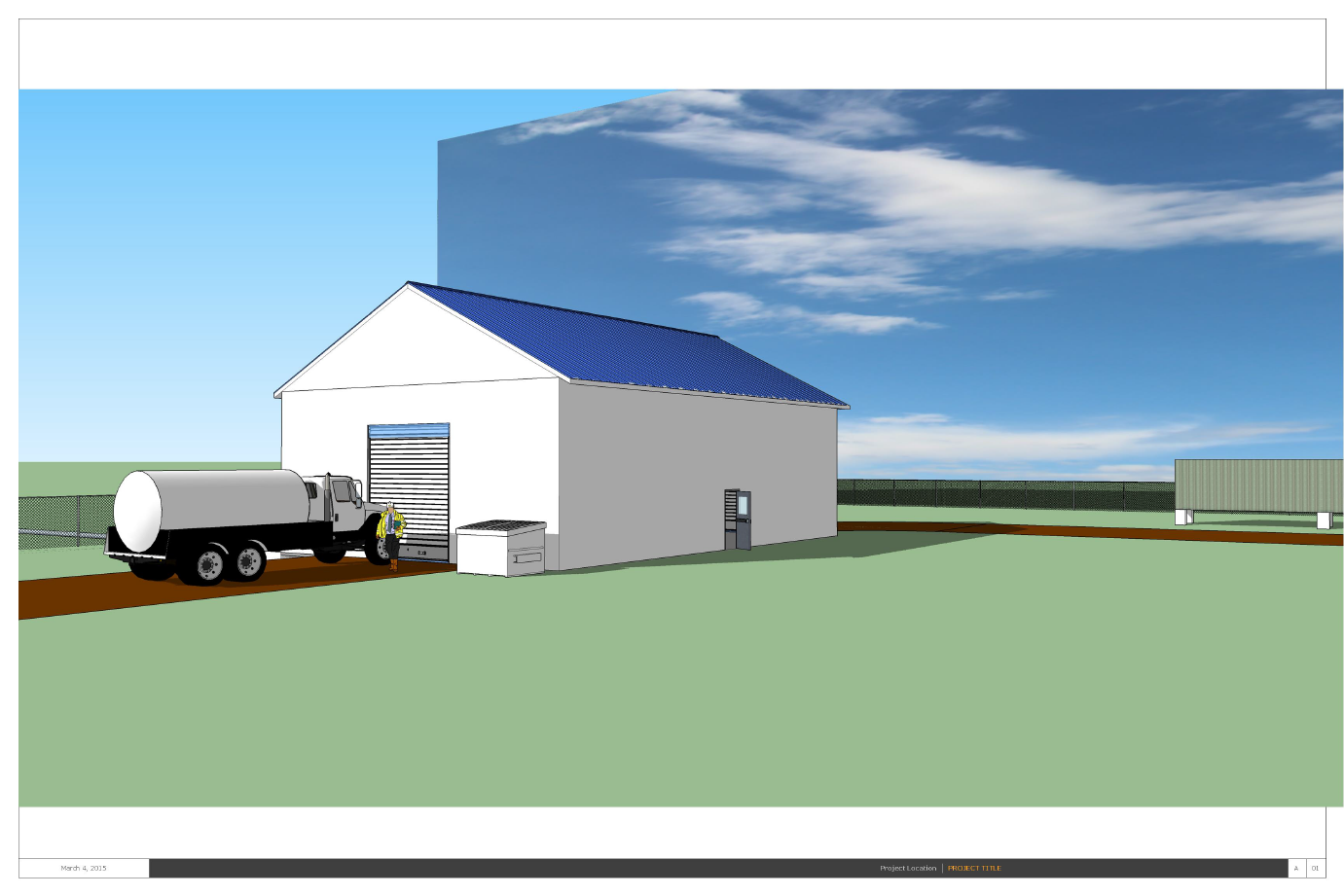 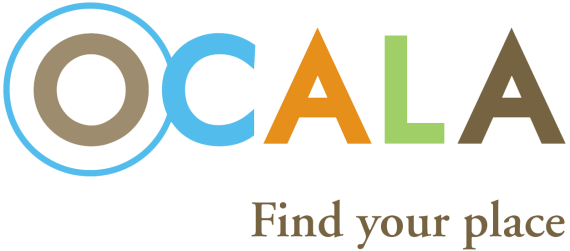 SR 40 and US 27 Corridor
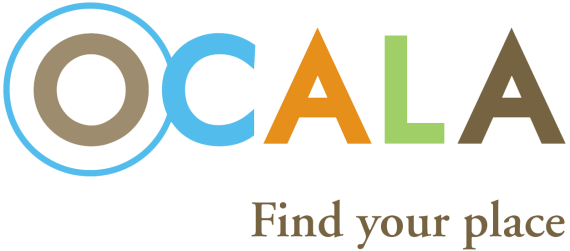 Approval of 8/27 minutes
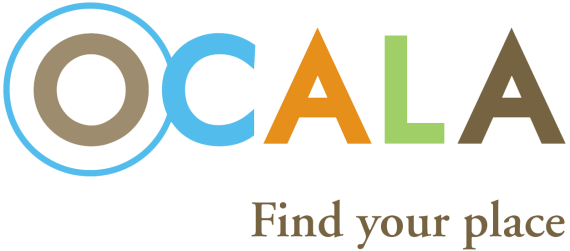 Comments / Questions